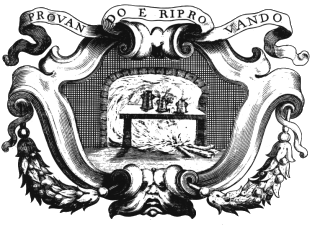 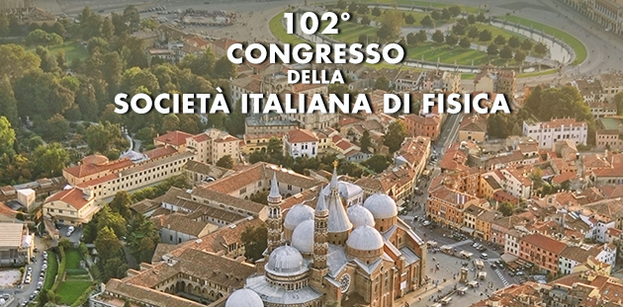 Muon Decay Observation with The Telescopes of The Extreme Energy Events Project
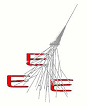 Maria Paola Panetta
on behalf
The EEE Collaboration

Centro Fermi Roma - Università del Salento and INFN
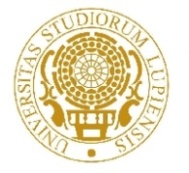 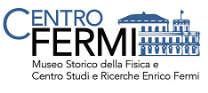 Padova 30/9/2016
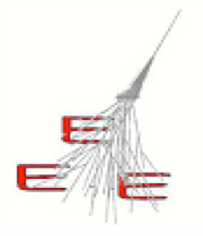 The  EEE Project
The Extreme Energy Events (EEE) Project is an experiment for the detection of Extensive Air Showers
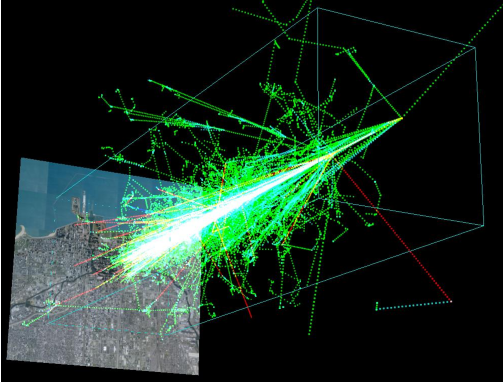 It is a joint scientific and educational initiative by Centro Fermi in collaboration with
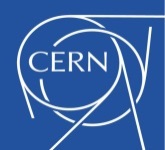 and
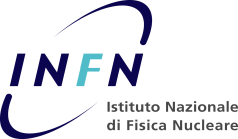 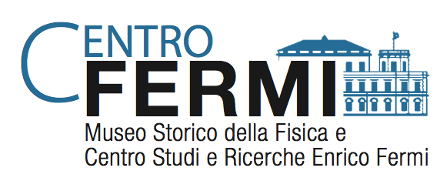 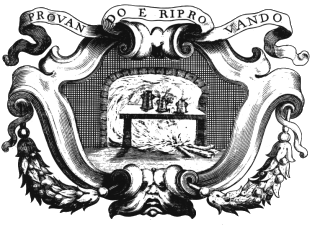 2
102° Congresso SIF                    M. P. Panetta                      Padova 30/9/2016
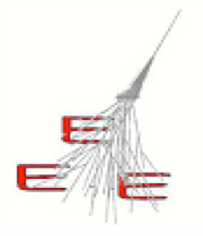 The  EEE Project
It aims to reveal Extensive Atmospheric Shower by detecting long distance coincidences [>km] of secondary muons on ground, coming from very high energy primary cosmic rays. It consists of a network of tracking detectors hosted in High Schools spread on the Italian territory, each made of 
3 Multigap Resistive Plate Chambers (MRPCs).
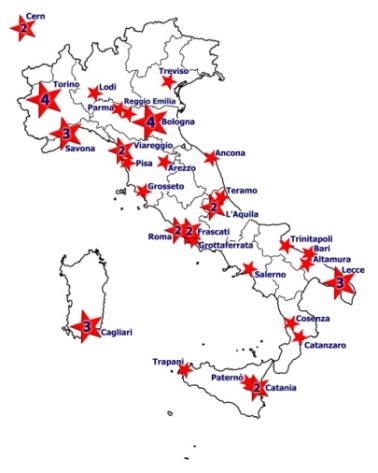 11 deg Latitude
47 EEE Station in school buildings
3 at INFN sections
2 at CERN
Telescopes are organized in clusters (10m -4 km d.)  
and single telescope stations
10 deg Longitude
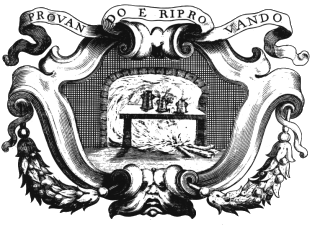 3
102° Congresso SIF                    M. P. Panetta                      Padova 30/9/2016
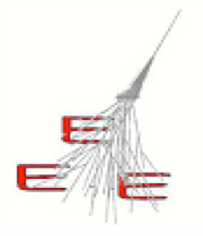 The EEE Project : a dual role
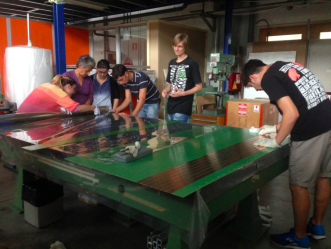 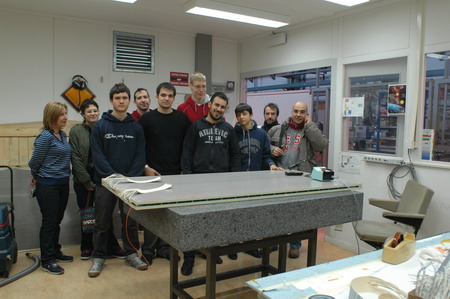 MRPCs at CERN
Operating and monitoring  EEE stations
Measurement campaingn 
      - Efficency
      - Telescopes orientation with the North
Analysis Master Classes
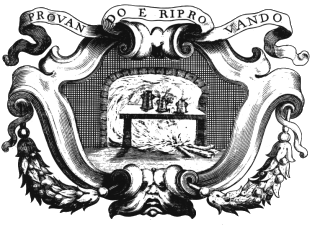 4
102° Congresso SIF                    M. P. Panetta                      Padova 30/9/2016
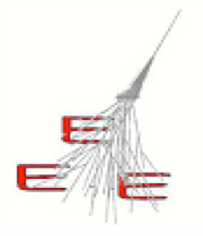 The  EEE Project
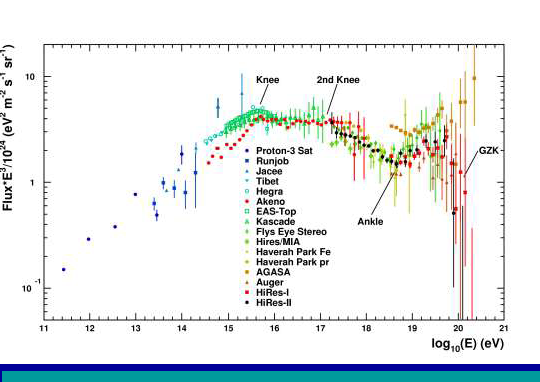 As a single detector : the EEE telescope is a high precision tracking detector that can study  the flux of secondary cosmic muons
 As telescopes cluster: in the same town, it aims to study the properties of the EAS  in which muons are originated, 
As an array using sites far apart: it makes possible to investigate time correlations  between different EAS events.
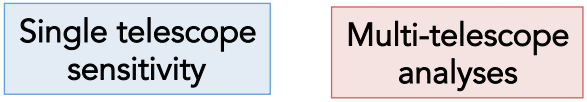 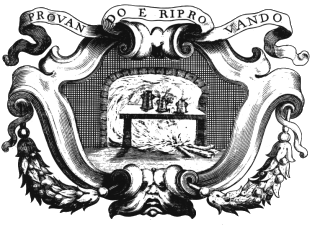 5
102° Congresso SIF                    M. P. Panetta                      Padova 30/9/2016
The EEE Telescope
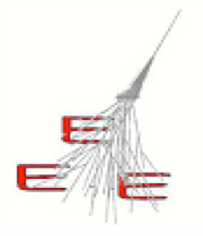 Three MRPC Layers for tracking particles
Three Multi-Gap Resistive Plate Chambers (MRPCs) of 1.60x0.80 m2, with similar operation characteristics to the ones built for the Time Of Flight array of the ALICE experiment
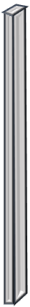 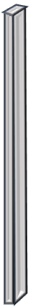 t2
t1
GPS unit provides the event time stamp (UTC time) to record and synchronize  informations 
Weather Station to monitor the temperature and the pressure inside and outside 
     the telescopes building
y
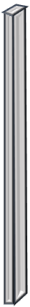 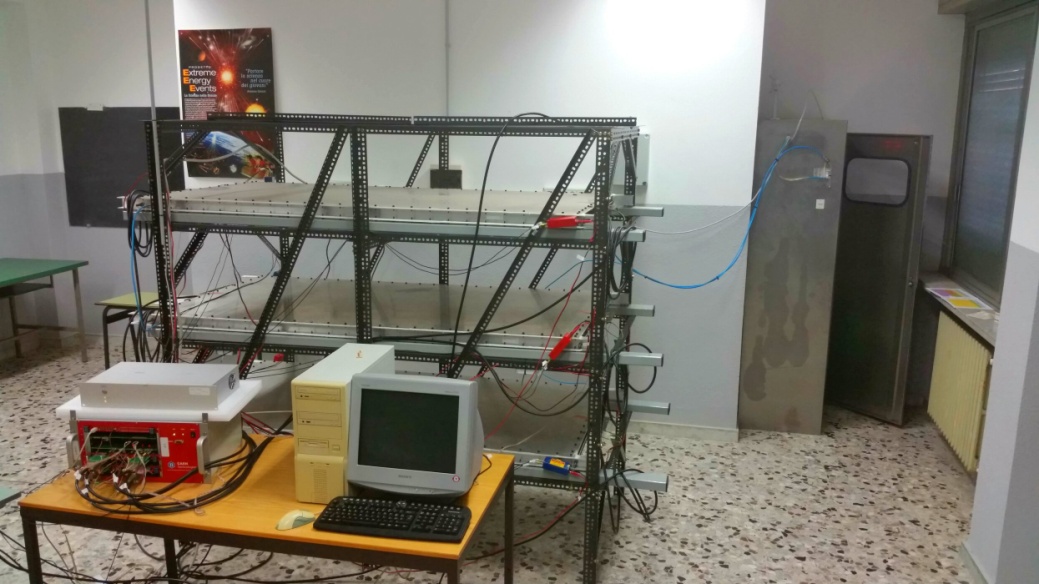 x
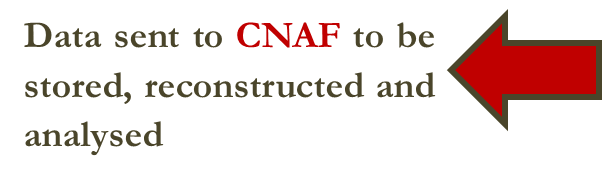 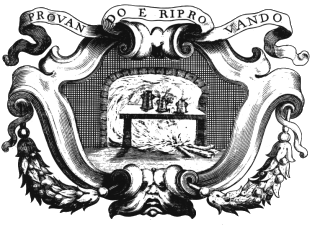 6
102° Congresso SIF                    M. P. Panetta                      Padova 30/9/2016
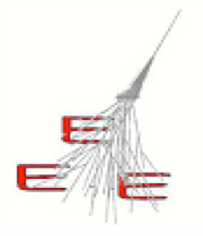 Some Physics Results
Pilot  27 October – 14 November 2014 (23) of the EEE array,1x109 tracks  
Run-1 2 February -30 April 2015 : 35 EEE telescopes, 5x109 tracks
 Run-2 2 February -30 April 2016 : 43 EEE stations, 15x109 tracks
Run-3   Start October 2016, objective to double total statistic
Coordinated
 data taking
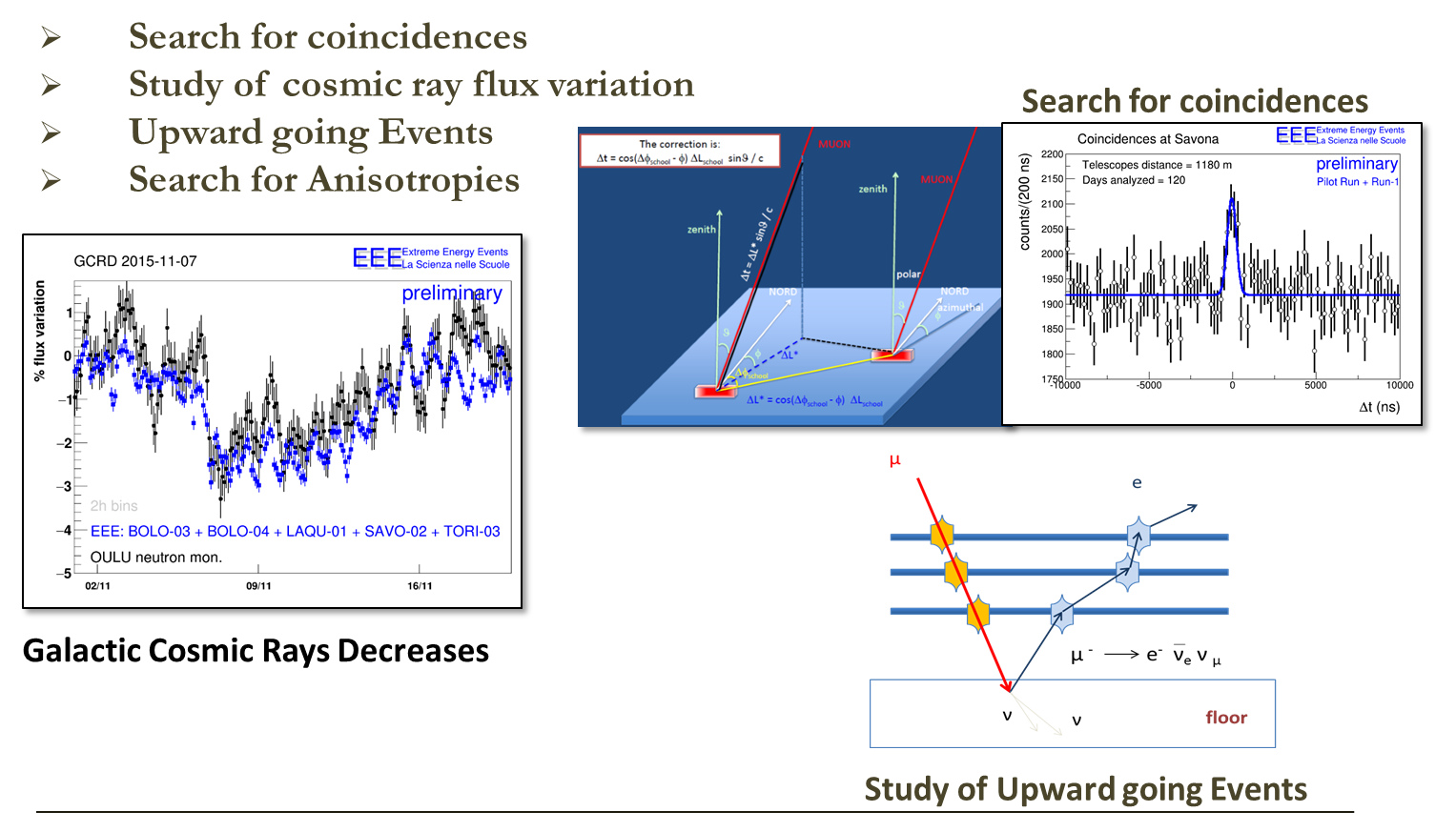 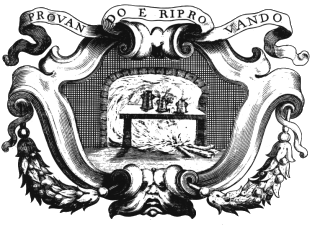 7
102° Congresso SIF                    M. P. Panetta                      Padova 30/9/2016
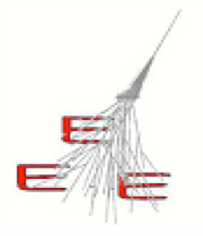 Some Physics Results
Pilot  27 October – 14 November 2014 (23) of the EEE array,1x109 tracks  
Run-1 2 February -30 April 2015 : 35 EEE telescopes, 5x109 tracks
 Run-2 2 February -30 April 2016 : 43 EEE stations, 15x109 tracks
Run-3   Start October 2016, objective to double total statistic
Coordinated
 data taking
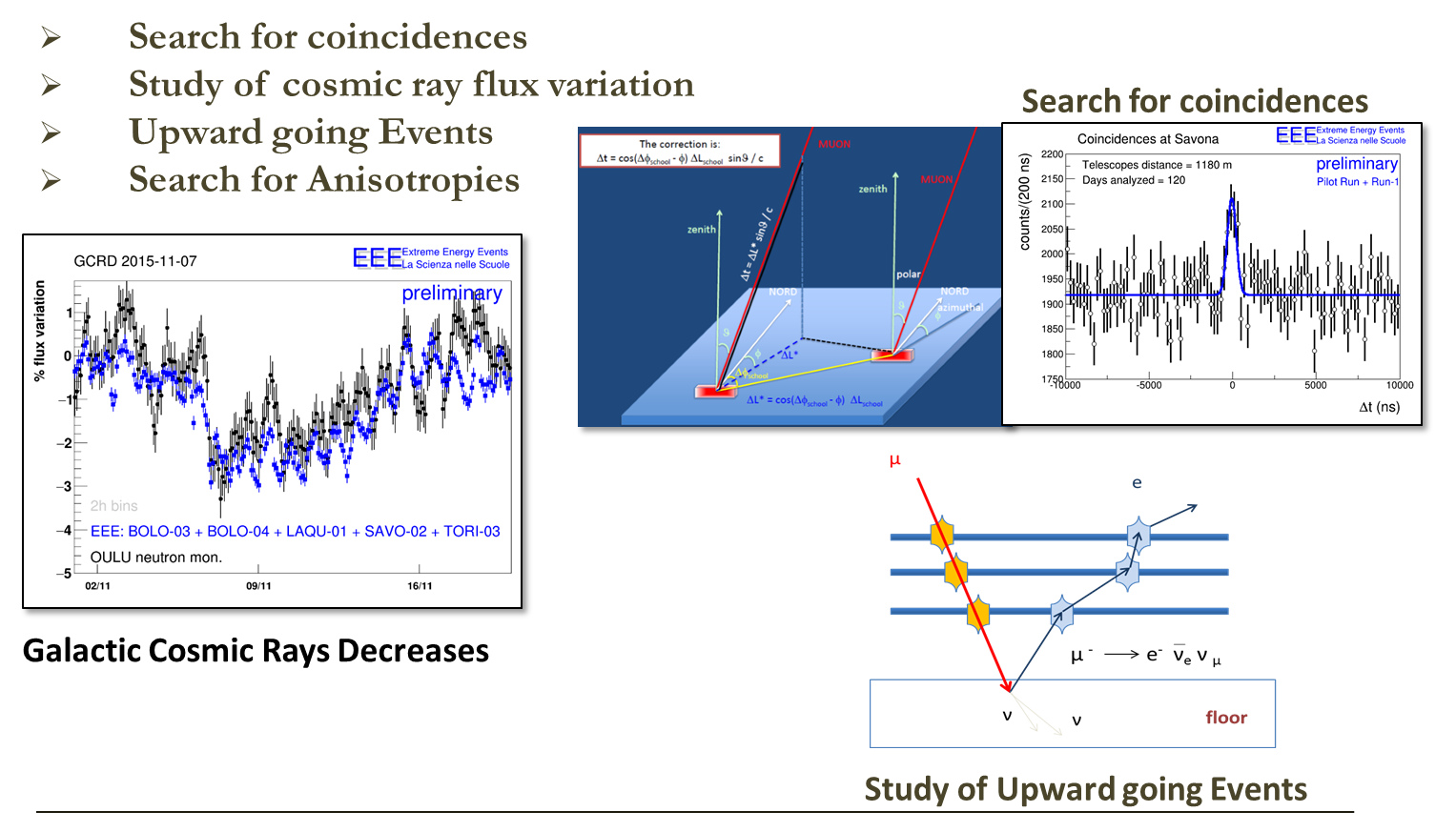 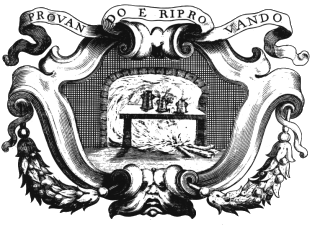 8
102° Congresso SIF                    M. P. Panetta                      Padova 30/9/2016
Upward going Events
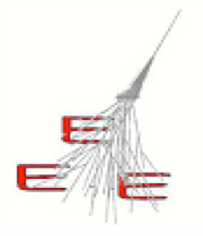 Upgoing events are observed (∼ 1/2000) in EEE telescopes. 
A fraction of them can be clearly identified as electrons coming from muon decays, by means of a time correlation with previous events (∼2 μs)
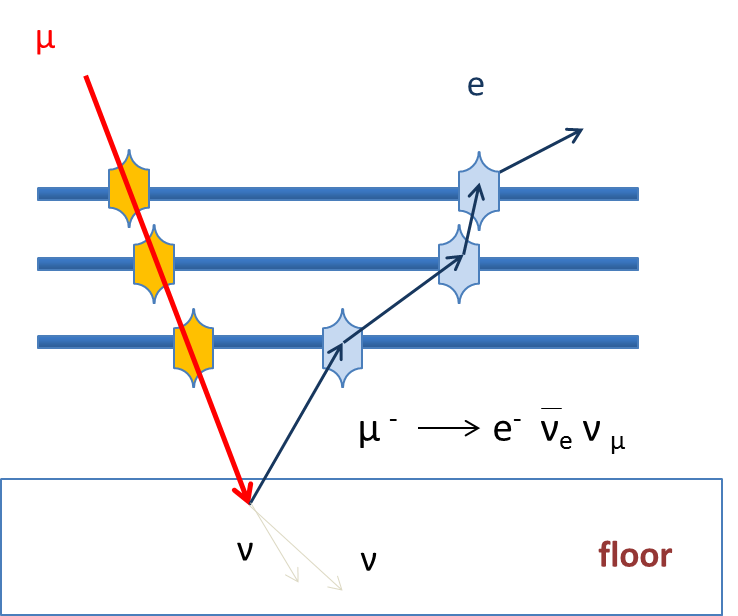 The upward-going events is actually originating from downward-going muons which range out in the lowermost MRPC assembly or in the concrete immediately below the telescope. They stop and subsequently decay at rest.
9
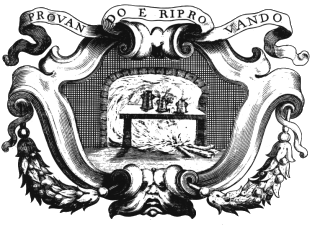 9
102° Congresso SIF                    M. P. Panetta                      Padova 30/9/2016
[Speaker Notes: of the upward-going events is actually originating
from downward-going muons which range out in the
lowermost MRPC assembly or in the concrete immediately below
the telescope where
The two neutrinos produced in the muon beta decay would then
travel undetected, while the outgoing electron could occasionally
escape the concrete and traverse the three chambers, triggering
the telescope.]
Upward going Events
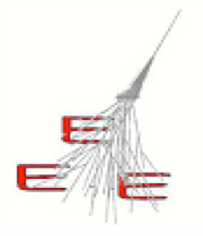 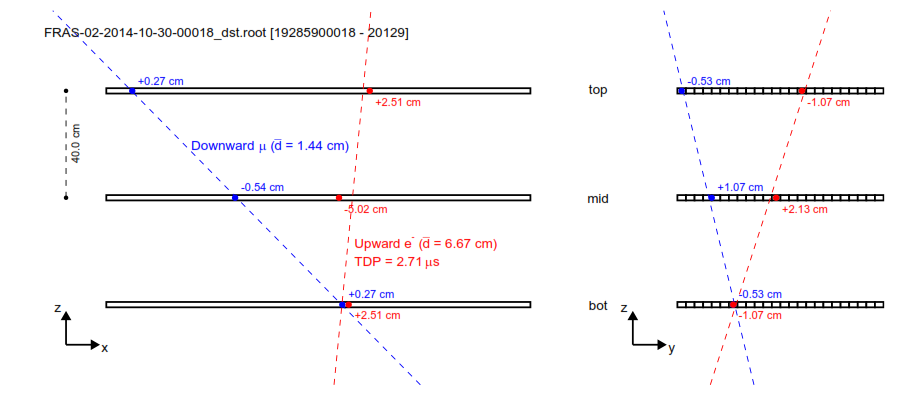 red – Upward going  electron
blue – downward going  muon
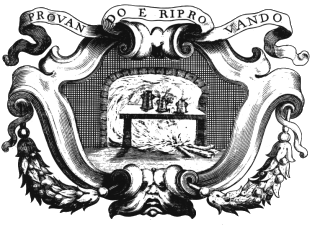 10
102° Congresso SIF                    M. P. Panetta                      Padova 30/9/2016
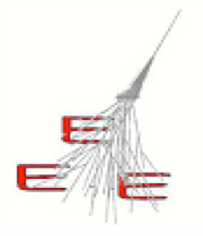 Upward going Events: Timing
Time difference to the previous event TDP   vs βe
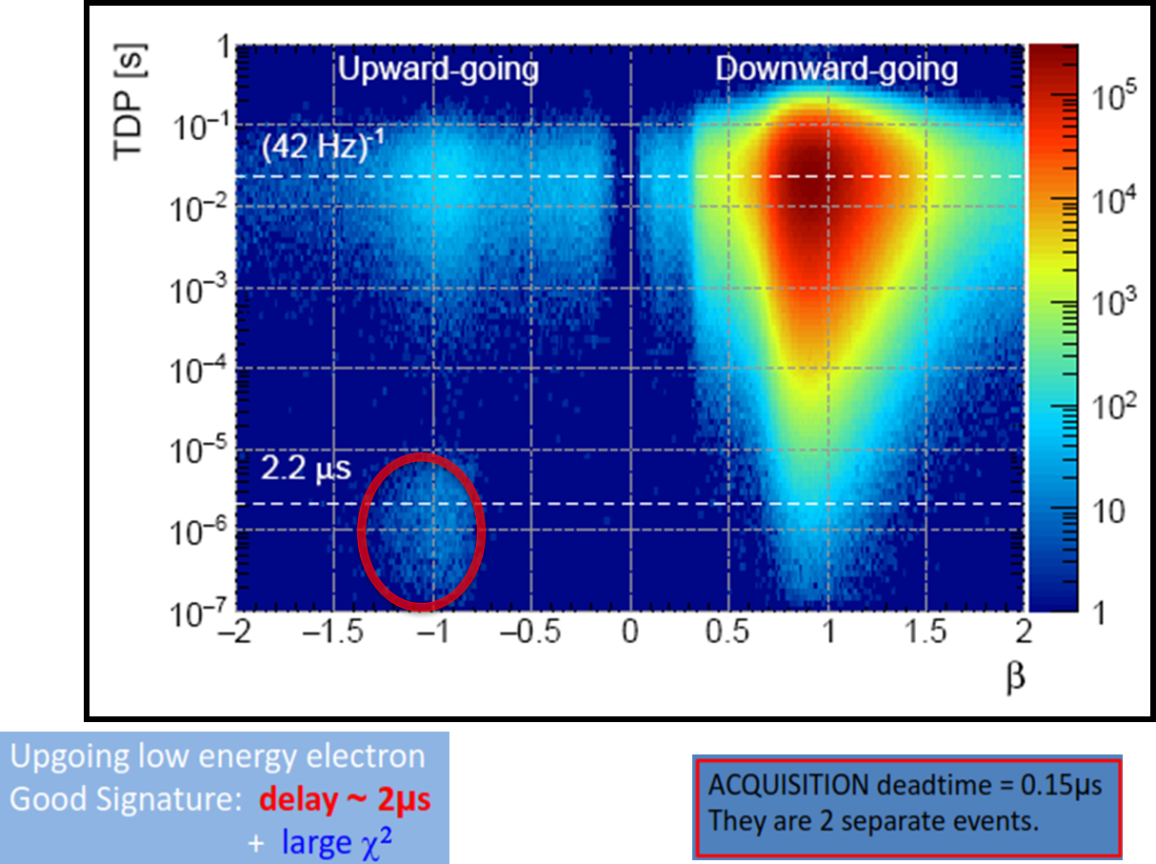 Telescopes event rate ∼42 Hz
∼ 6% can be clearly identified as electrons
[Speaker Notes: Upgoing events are observed (∼ 1/2000) in EEE telescopes. 
A fraction of them can be clearly identified as electrons coming from muon decays, a previous downgoing event  and after delay of 2 micro_s]
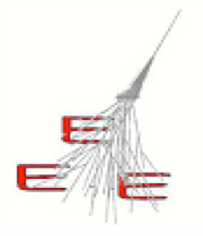 Upward going Events :  τ
Blue – All downward going events
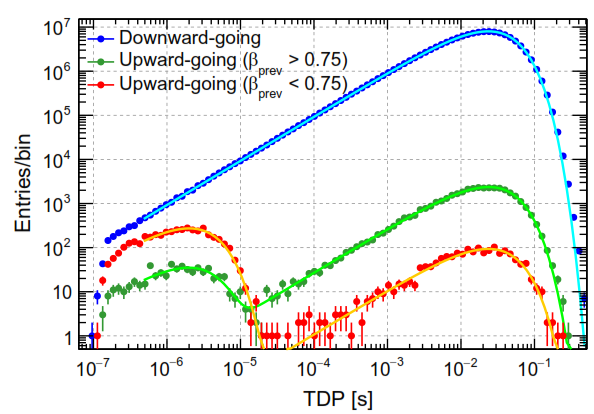 Green – Upward going event generated by a muon with βμ >0,75
Red – Upward going event generated by a muon with βμ <0,75   (the e correlated in time with  μ )
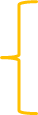 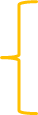 μs
(40) Hz
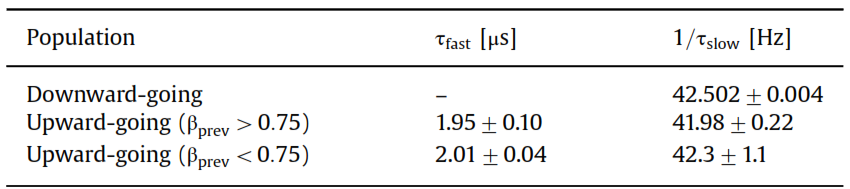 τ = 2,04 ± 0,04 μs
τ < τ(decay) ∼ 2,2 μs
[Speaker Notes: Divido il campione mi aspetto muone che decade sia di minore energia slow muon 50 MeV]
Upward going Events: ‘Track shape
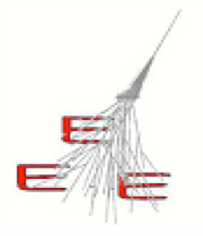 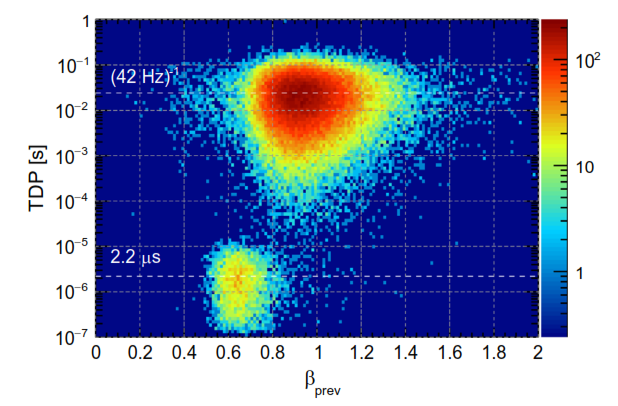 _
d  sum of the three- dimensional distances between the cluster positions and the best-ﬁt track
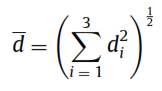 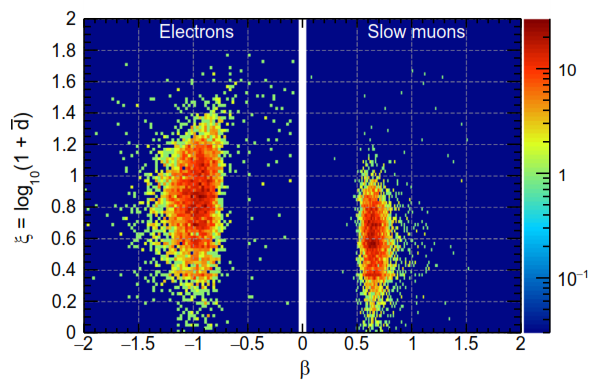 Track shape indicator
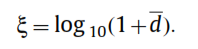 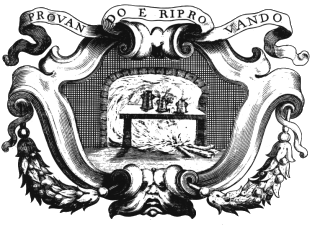 13
102° Congresso SIF                    M. P. Panetta                      Padova 30/9/2016
[Speaker Notes: Prev  = previous -> pr - ev= precedente evento
We deﬁne the square root d of the quadratic sum of the three-dimensional distances d between the cluster positions and the best-ﬁt track]
Upward going Events: ‘Track shape
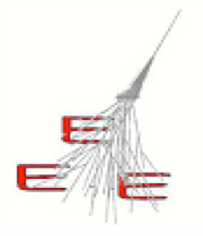 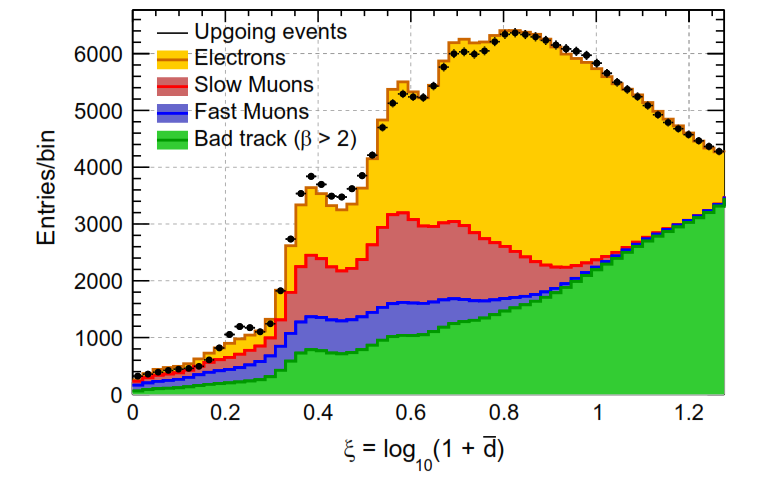 Track shape indicator
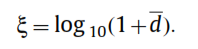 The differences in the shape indicator can be used to infer the relative abundance of the different upward-going populations
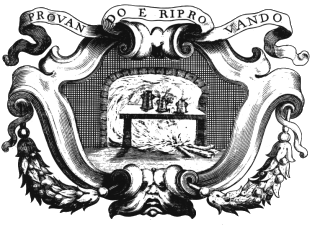 14
102° Congresso SIF                    M. P. Panetta                      Padova 30/9/2016
[Speaker Notes: Muoni lenti e veloci, correlati co beta
Residuo sopra i 6 cm]
Upward going Events
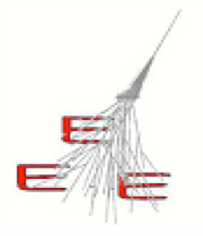 A study of upward going particles with the Extreme Energy Events telescopes   (M. Abbrescia et al., Nucl. Instrum. Meth. A 816 (2016) 142148.)
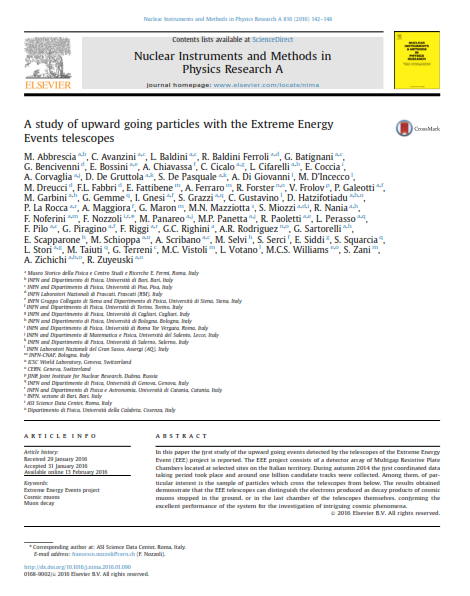 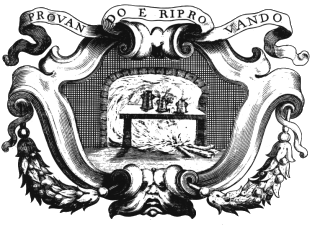 15
102° Congresso SIF                    M. P. Panetta                      Padova 30/9/2016
The EEE Software
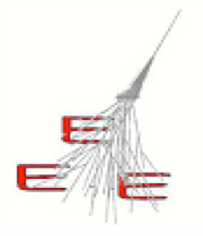 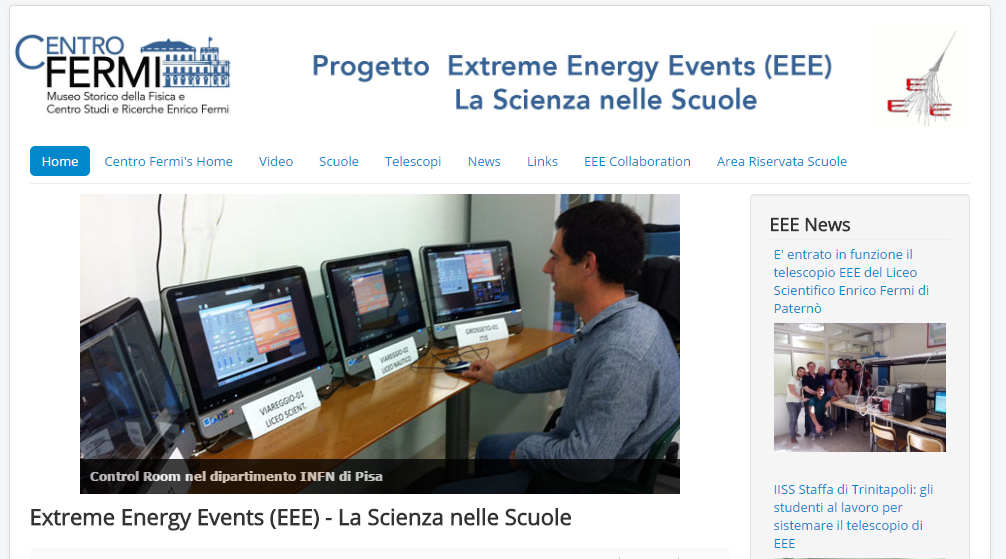 EEE Software helps Students to monitor and operate the EEE telescope station
eee.centrofermi.it
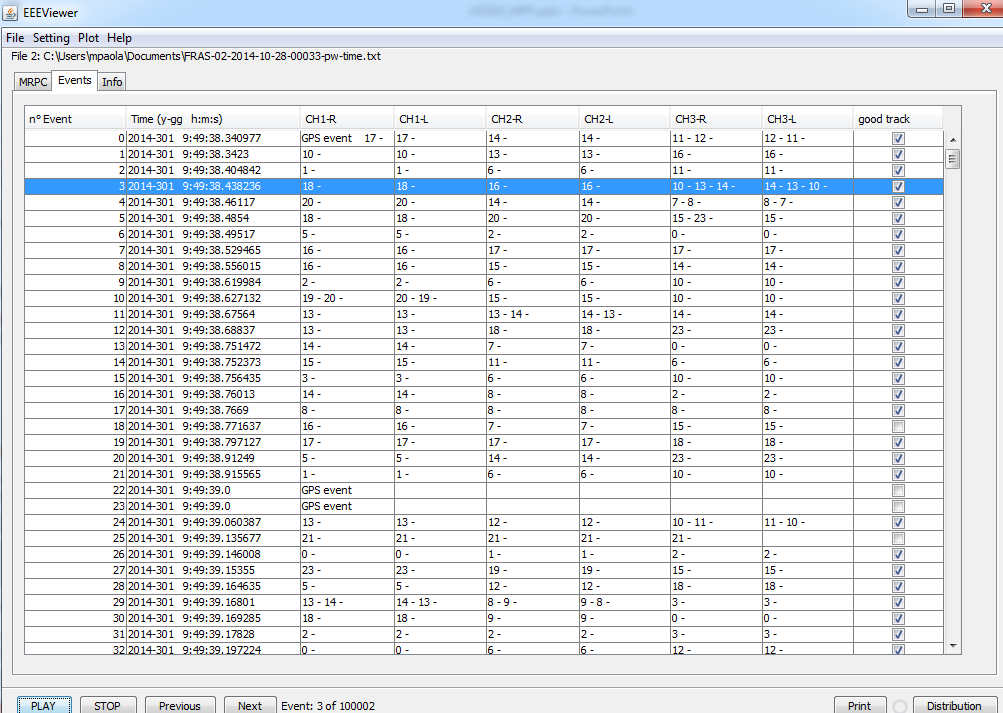 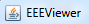 EEEViewer v2.1 :
 EEE event track monitor
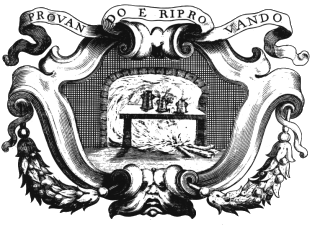 16
102° Congresso SIF                    M. P. Panetta                      Padova 30/9/2016
The EEE Software
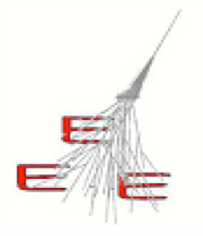 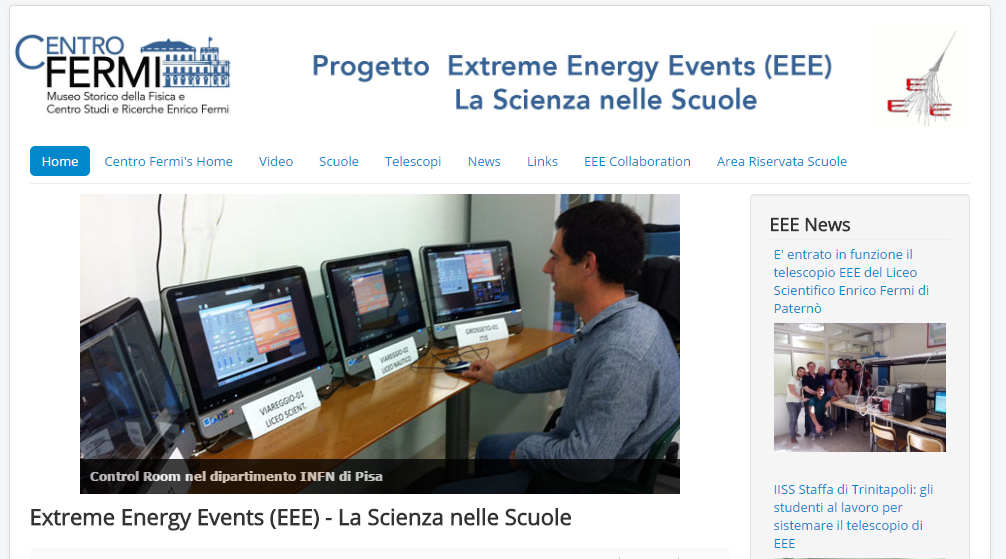 eee.centrofermi.it
Students by means of EEEViewer can directly visualise the single event track in the telescopes.
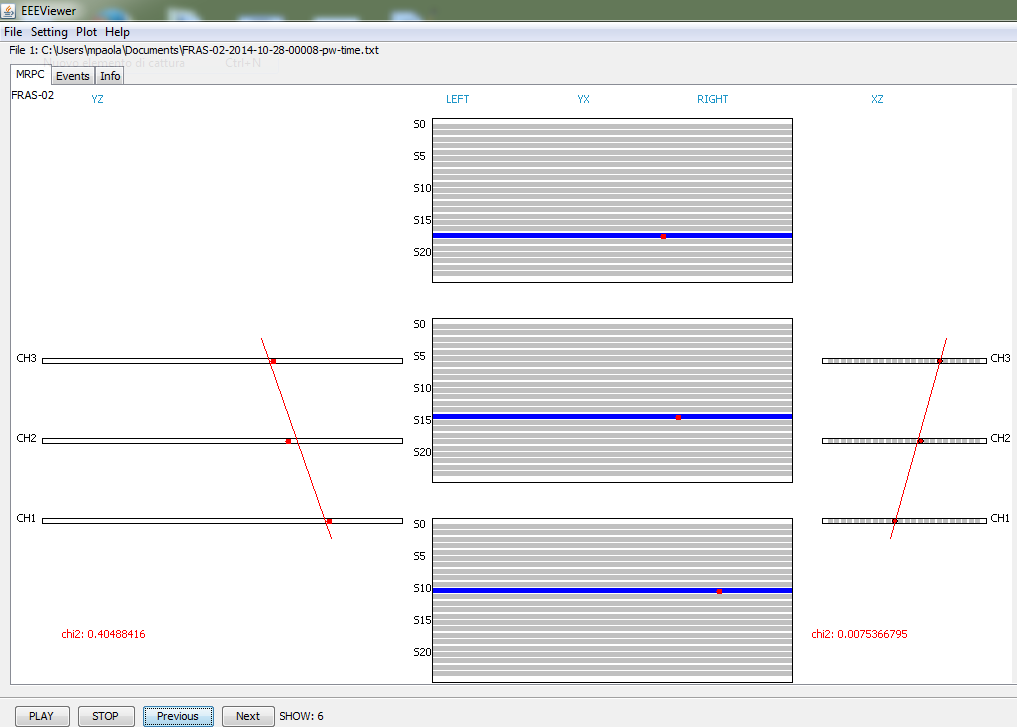 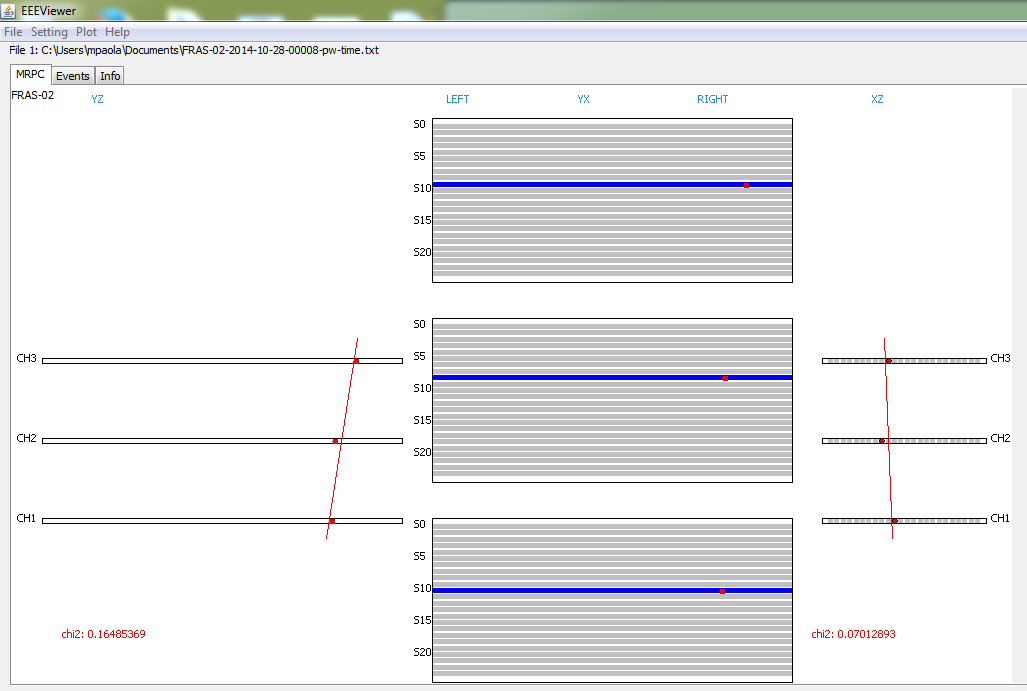 Downward going
muon
Upward going  
electron
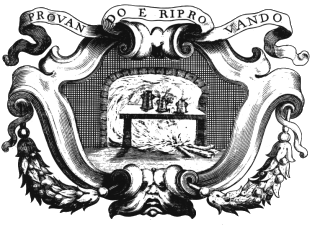 17
102° Congresso SIF                    M. P. Panetta                      Padova 30/9/2016
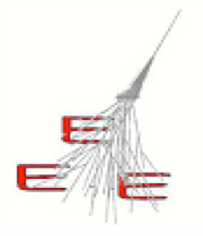 The EEE Software
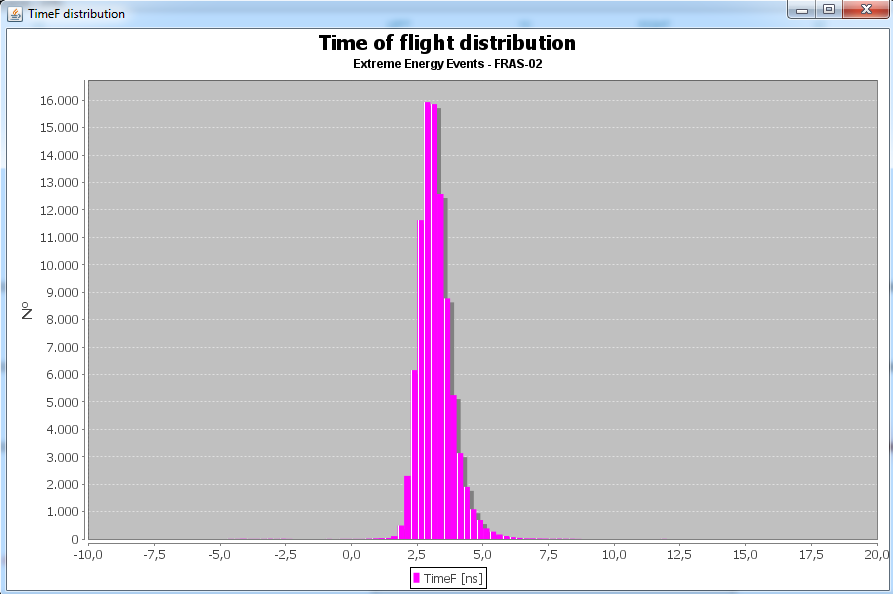 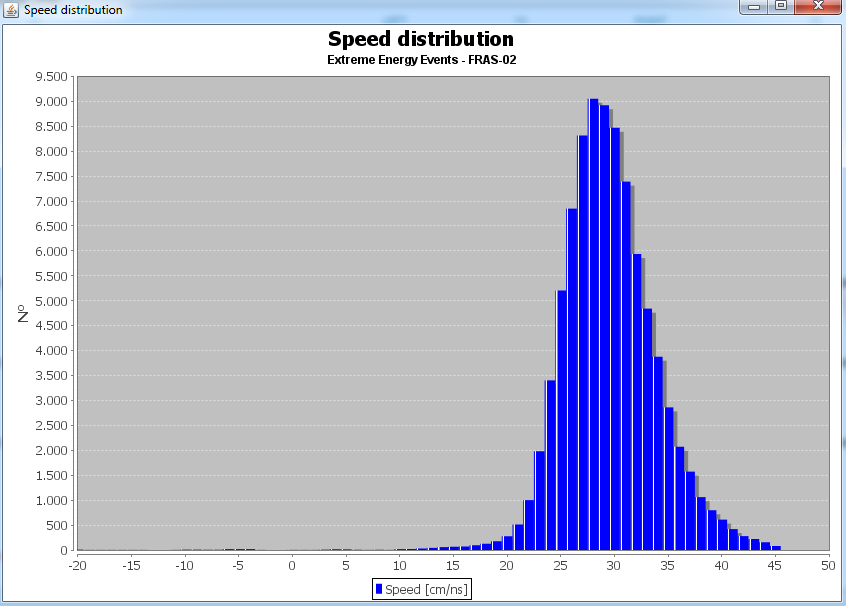 Time of Flight
Speed
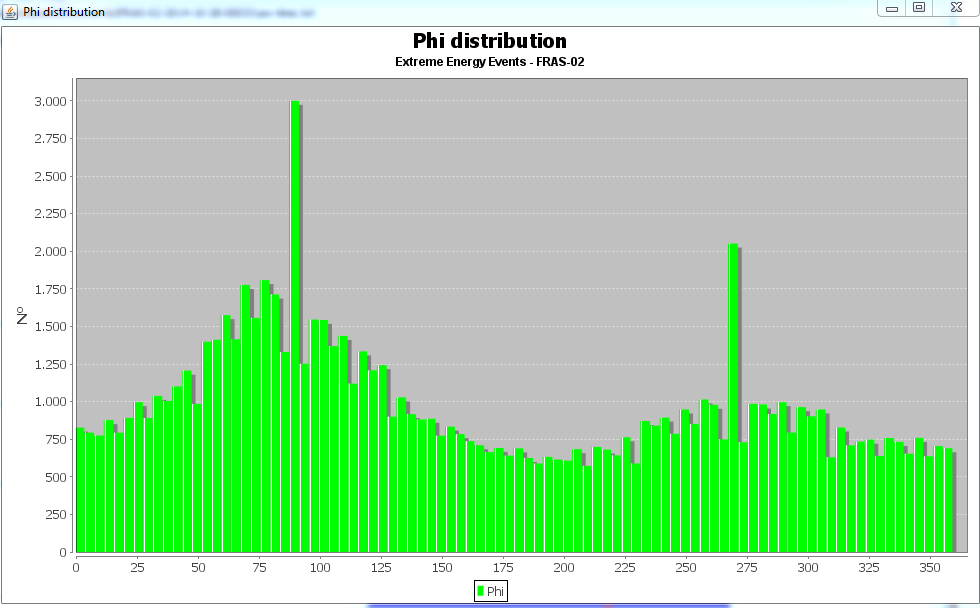 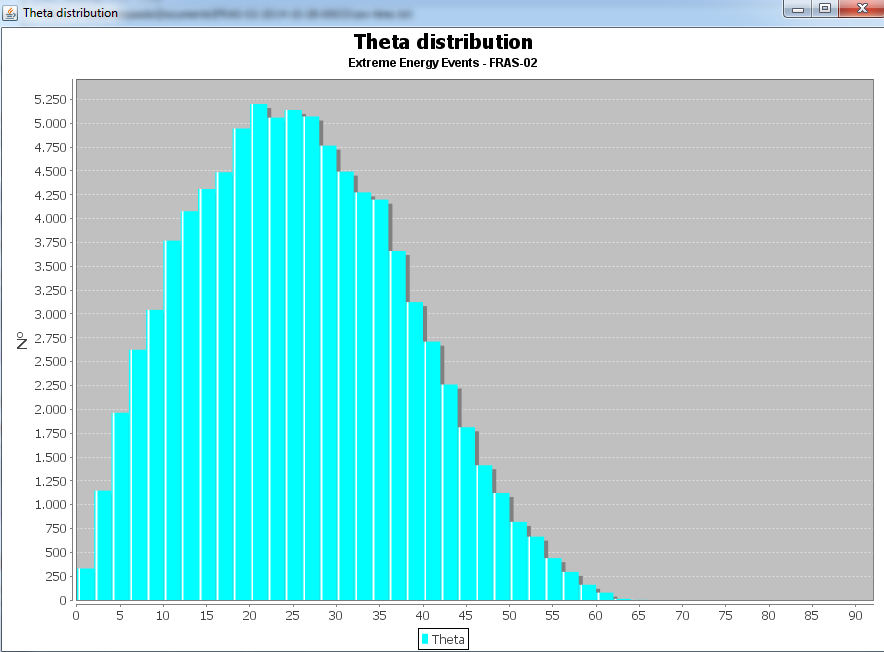 Phi angle
Theta angle
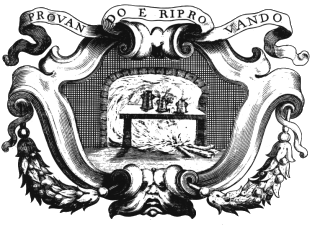 18
102° Congresso SIF                    M. P. Panetta                      Padova 30/9/2016
The EEE Software
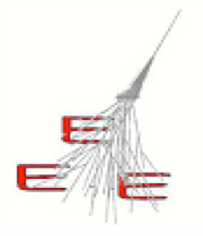 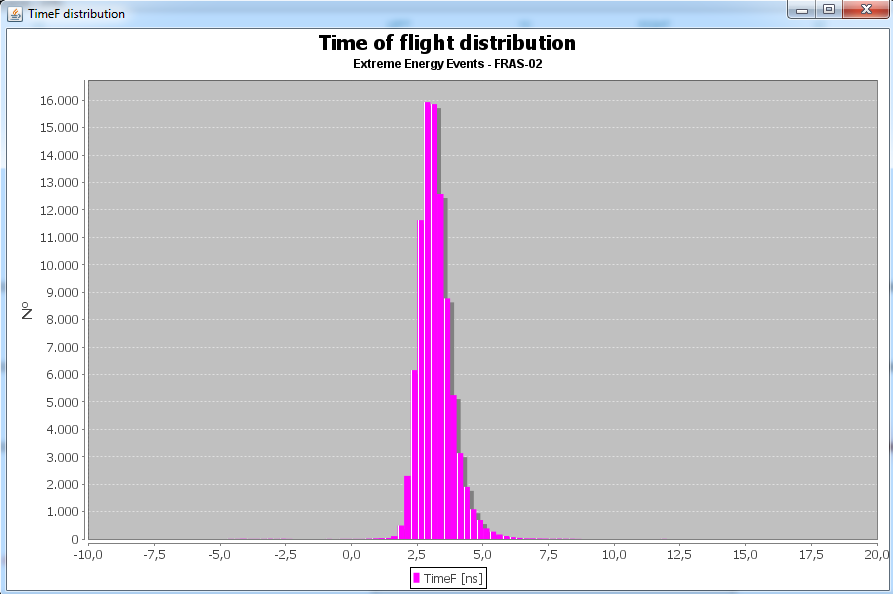 5 x 104 events 
in the single Run
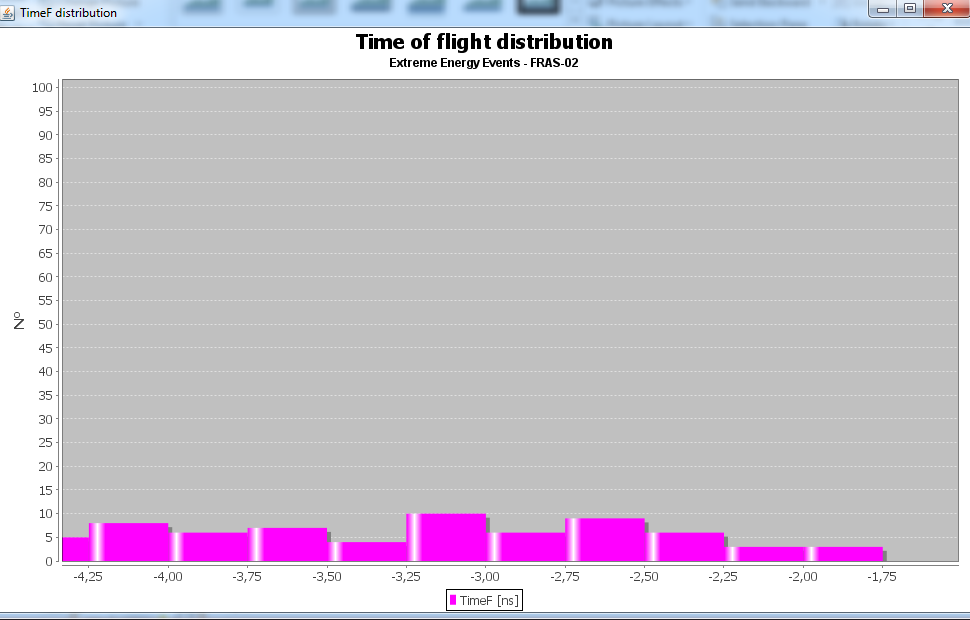 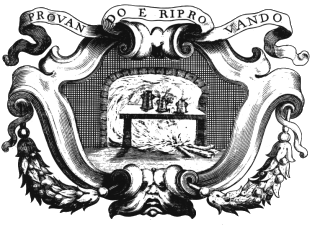 19
102° Congresso SIF                    M. P. Panetta                      Padova 30/9/2016
The EEE Software
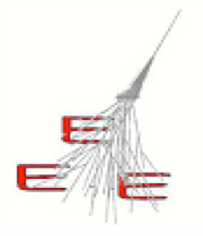 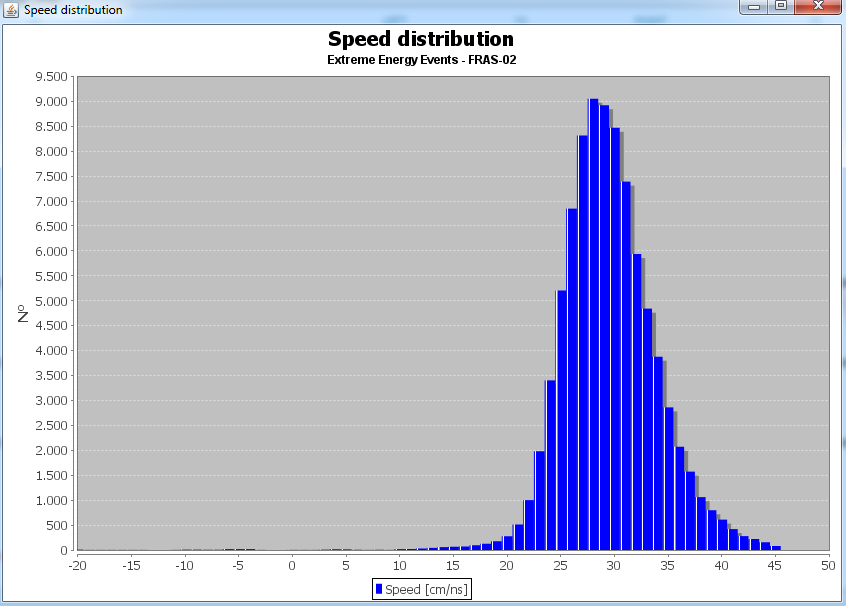 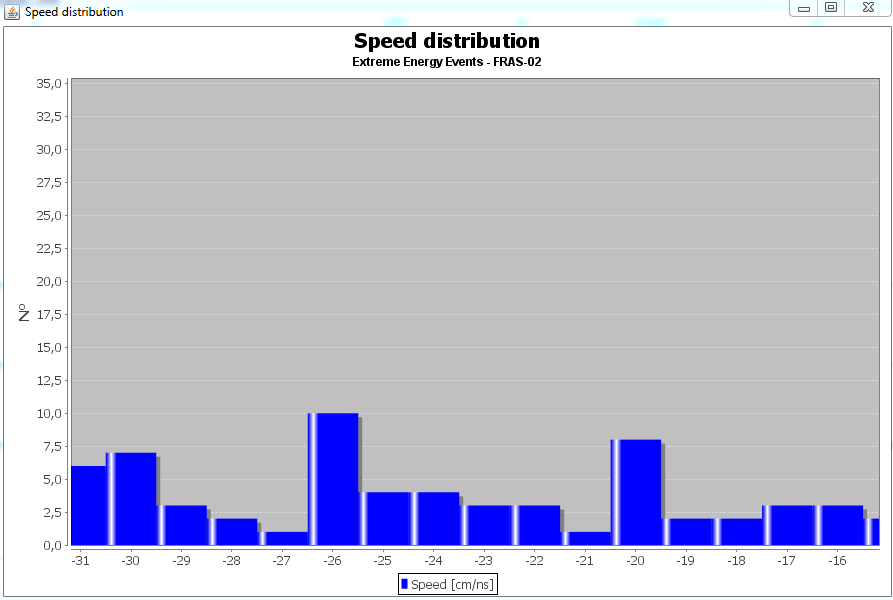 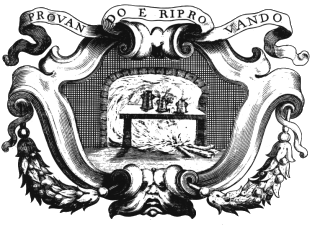 20
102° Congresso SIF                    M. P. Panetta                      Padova 30/9/2016
The EEE Software
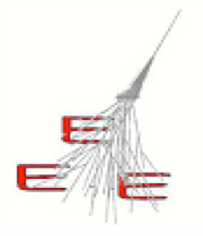 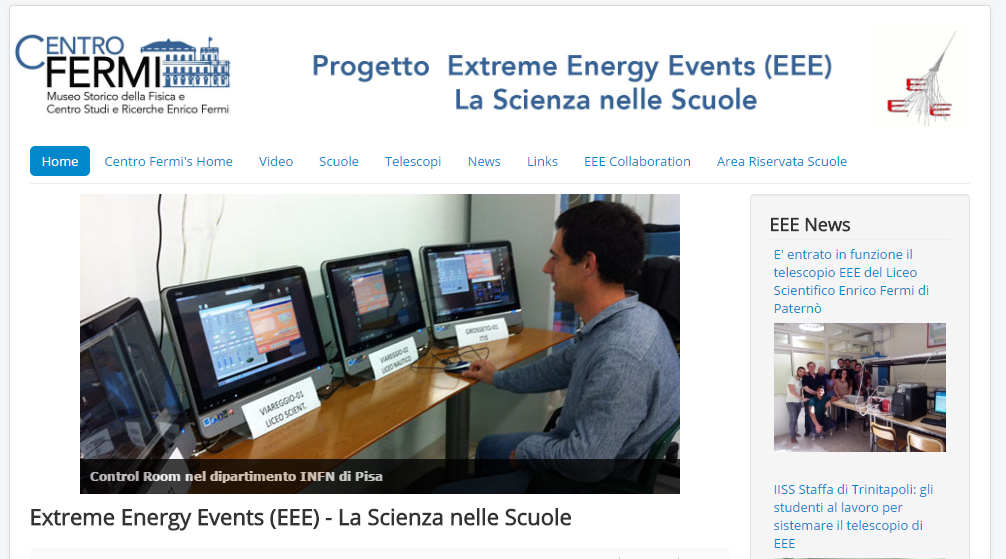 EEE Project v2.7.0
EEEAnalyzer 2.7
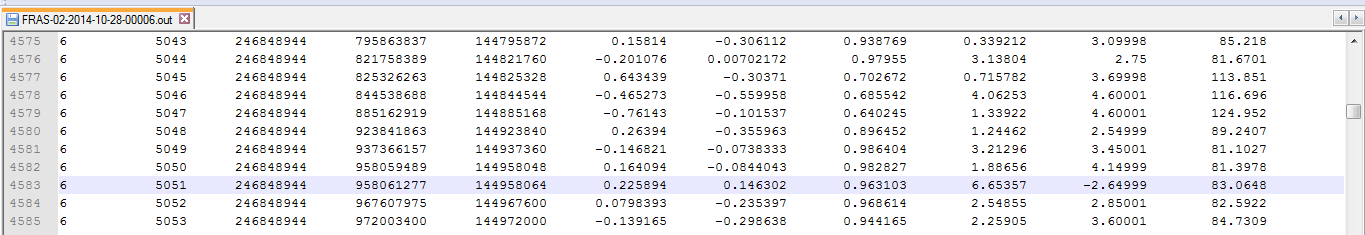 Run 	    Event		s	ns		 μs	   cos(X)     cos(Y)    cos(Z)       d	      ToF      Tr length
μ
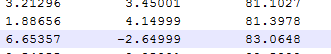 e
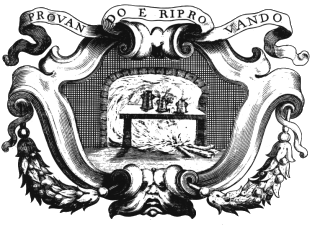 21
102° Congresso SIF                    M. P. Panetta                      Padova 30/9/2016
Summary
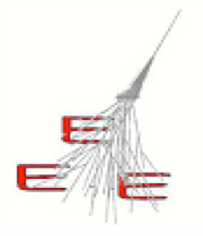 Being able to perform such an analysis is a clear indication the excellent performance of the EEE network and its telescopes.
(This is relevant for the measurements about coincidences, cosmic rays variations, etc. )



The muon decay observation has a clear value from the educative point of view:
	- muon Beta decay
	- Data analysis
Statistical concepts (d, χ2 …)
    which is one of the goals of the EEE
     Project
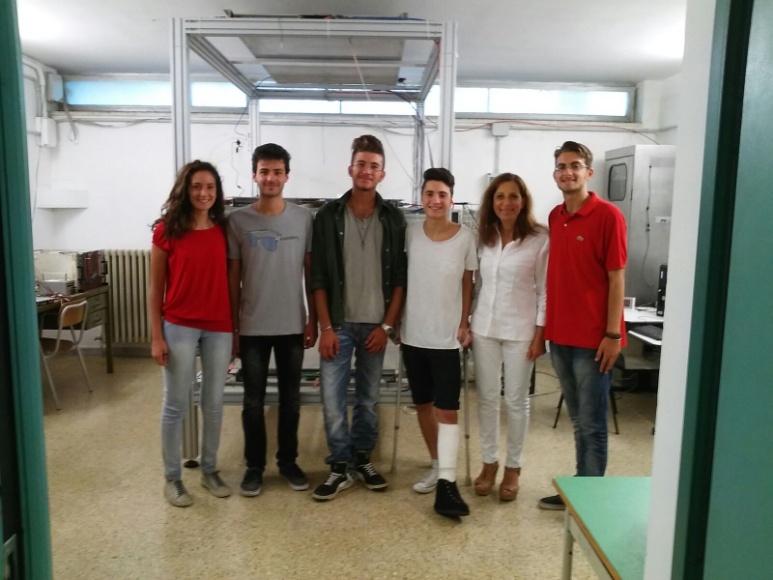 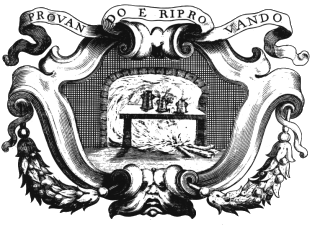 22
102° Congresso SIF                    M. P. Panetta                      Padova 30/9/2016
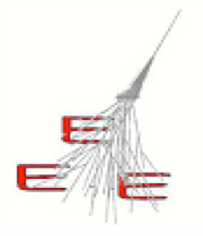 Thanks for your attention
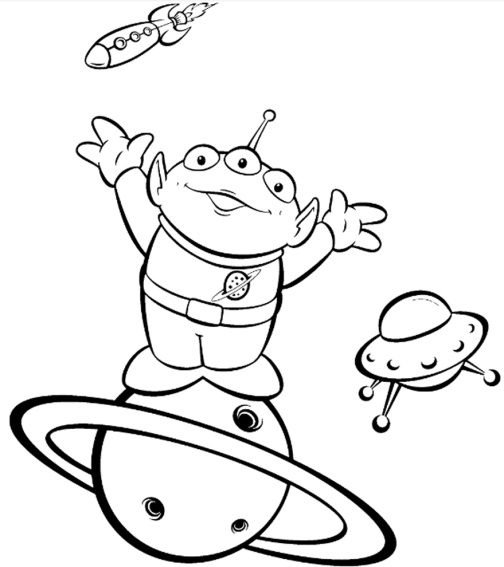 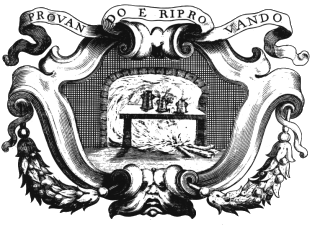 23
102° Congresso SIF                    M. P. Panetta                      Padova 30/9/2016
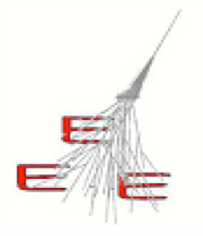 The  EEE Project
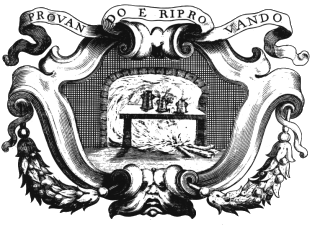 24
102° Congresso SIF                    M. P. Panetta                      Padova 30/9/2016